QuickSort
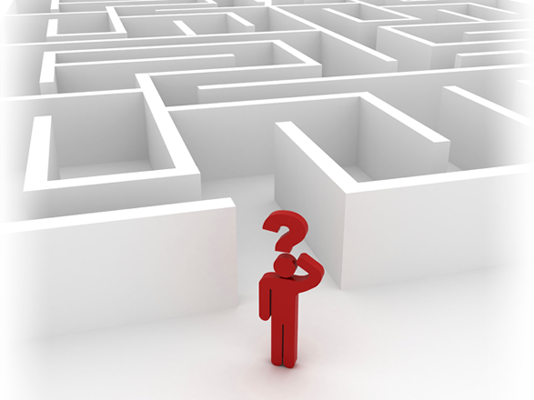 Analysis I: A Decomp-osition Principle
Design and Analysis of Algorithms I
Necessary Background
Assumption: you know and remember (finite) sample spaces, random variables, expectation, linearity of expectation.  For review:
Probability Review I (video)
Lehman-Leighton notes (free PDF)
Wikibook on Discrete Probability
Average Running Time of QuickSort
Preliminaries
Building Blocks
Fix two elements of the input array.  How many times can these two elements get compared with each other during the execution of QuickSort?
1
0 or 1
0, 1, or 2
A Decomposition Approach
A General Decomposition Principle